Doa Penjagaan Misi
Allah Bapa Surgawi, kami berterima kasih kepada-Mu kerana telah memakai misionari kami, Oreo untuk melayani satu kelompok yang belum terjangkau di Asia selama enam tahun. Sekarang mereka kembali ke Malaysia. Pelayanan yang mereka jalankan di ladang misi, termasuk “Rumah Hijau” dan “Kelab Buku”, telah
1/3
Doa Penjagaan Misi
menabur benih Injil ke dalam hati banyak orang. Kami mohon Roh Kudus menjaga benih Firman agar bertumbuh tiga puluh, enam puluh, dan seratus kali lipat di dalam hati orang-orang yang belum terjangkau! Sekarang, kami berdoa agar Tuhan menyediakan visa yang sesuai untuk isteri dan Caleb (anak lelaki mereka),
2/3
Doa Penjagaan Misi
supaya mereka dapat menjalankan tugas di tanahair dan bersedia untuk pergi ke ladang misi yang baru. Dalam nama Tuhan Yesus Kristus, Amin.
3/3
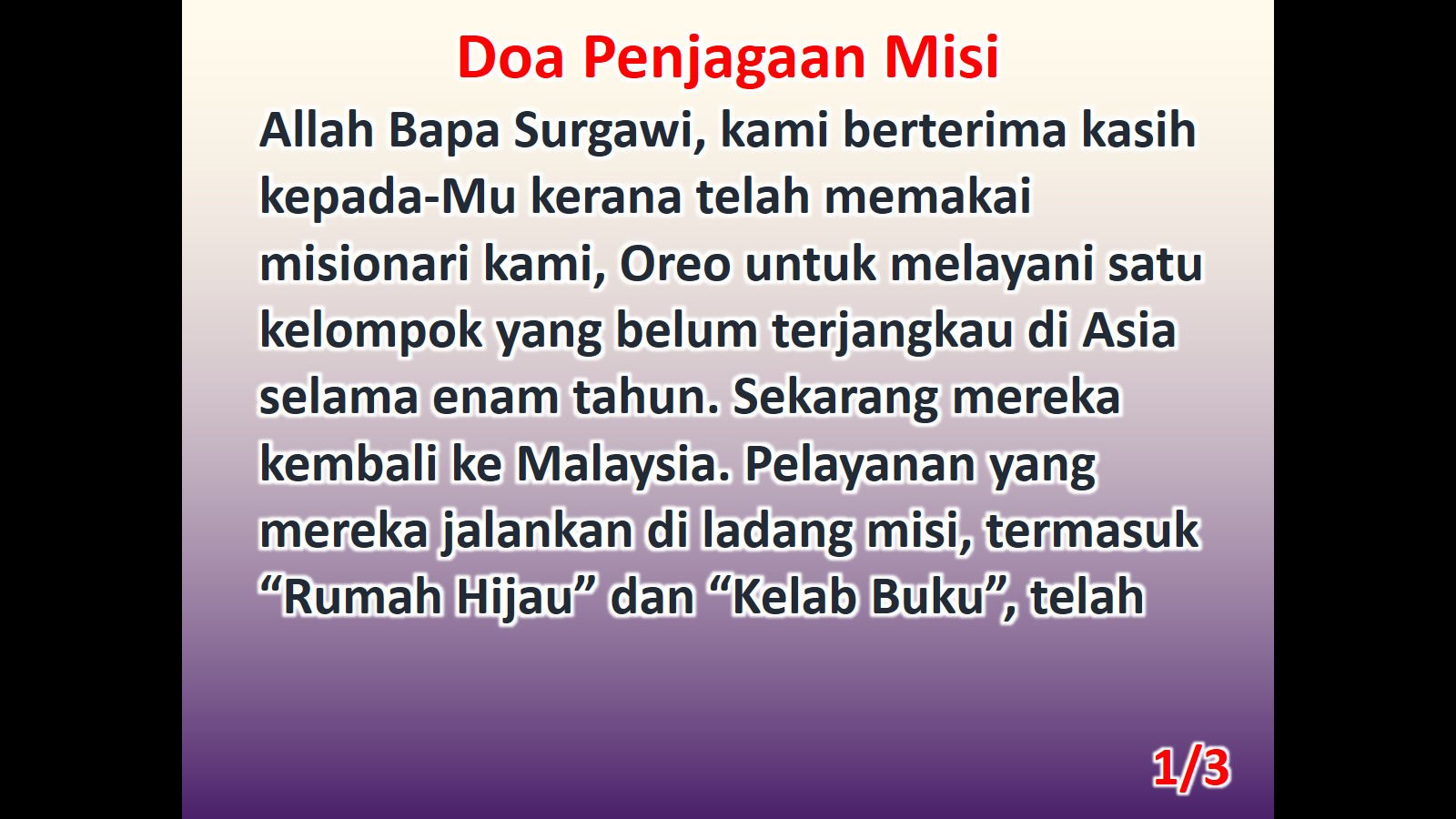 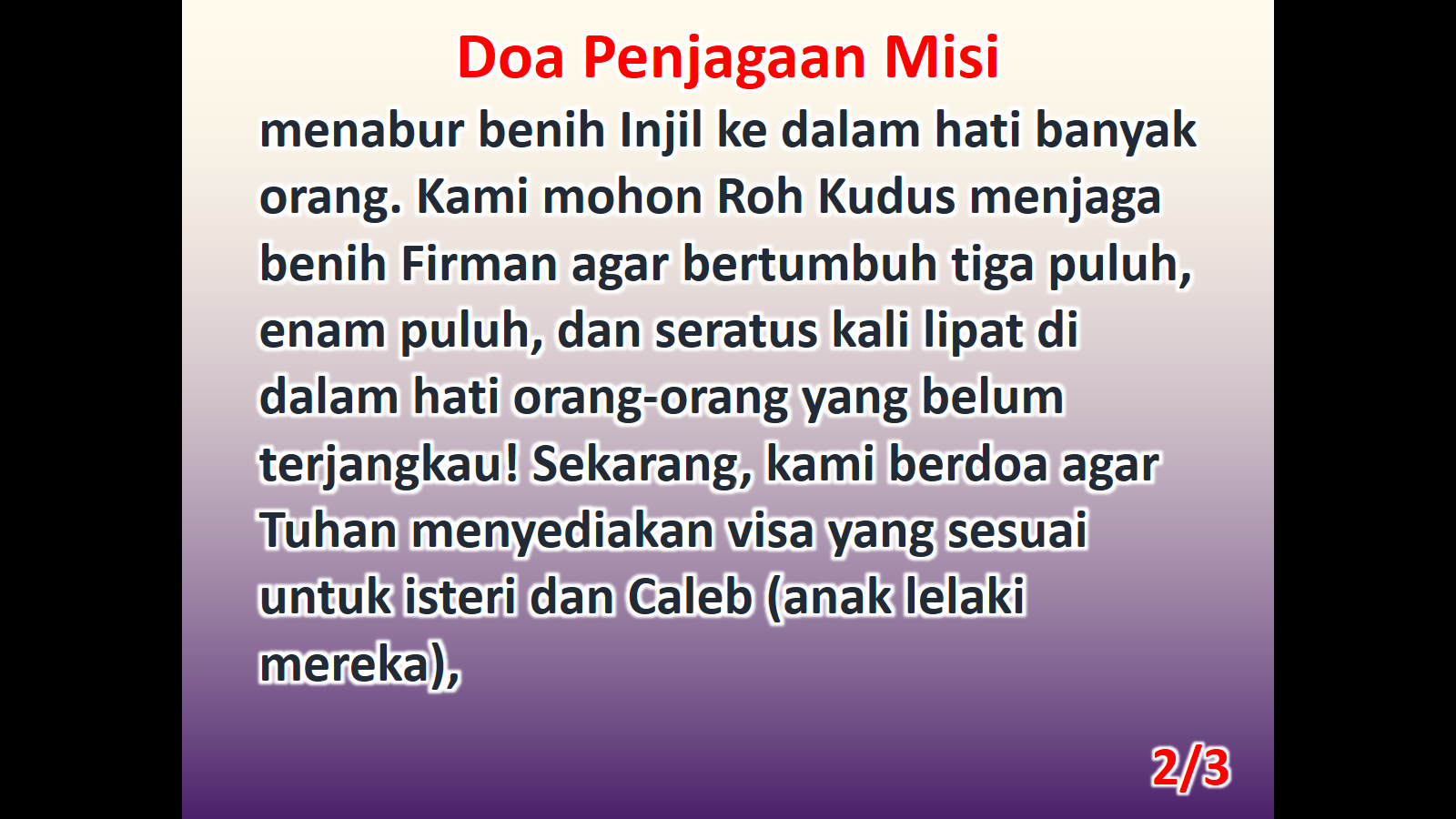 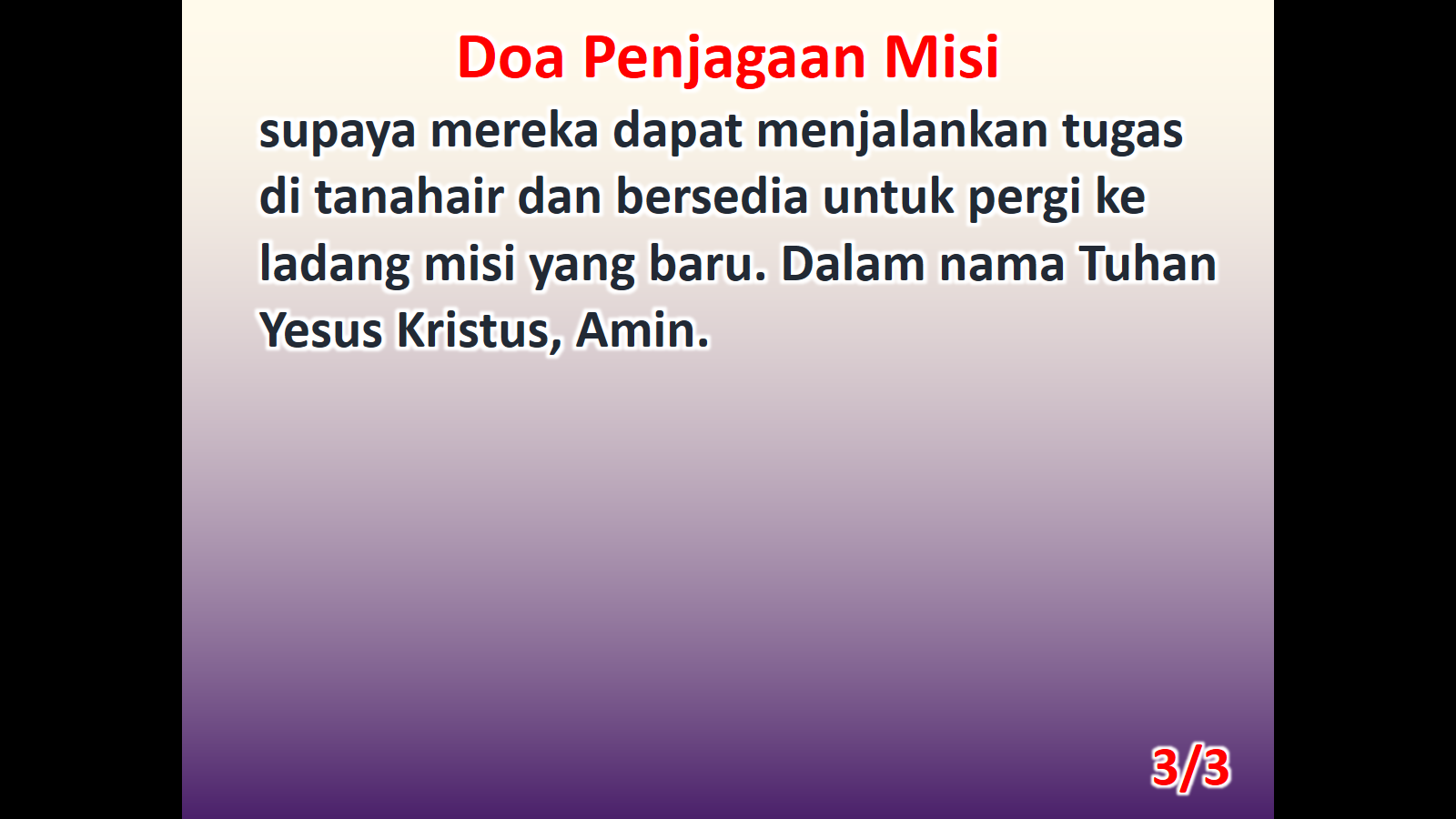